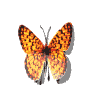 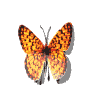 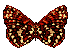 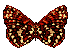 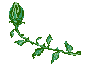 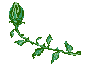 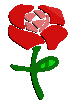 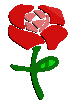 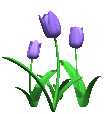 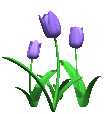 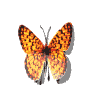 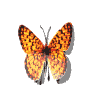 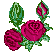 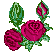 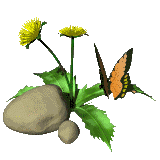 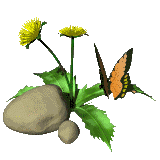 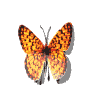 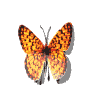 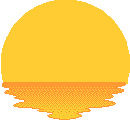 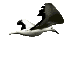 CHÀO MỪNG CÁC EM HỌC SINH
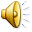 MÔN CÔNG NGHỆ LỚP 8
BÀI 8: GIA CÔNG CƠ KHÍ BẰNG TAY
Giáo viên: Đặng Thị Nhâm
Đơn vị: Trường TH - THCS Đông Cơ
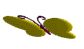 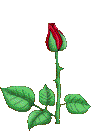 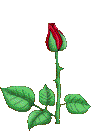 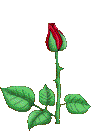 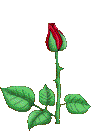 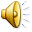 KHỞI ĐỘNG
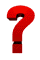 Quan sát Hình 8.1 và cho biết: có thể sử dụng những dụng cụ nào để làm ra chìa khóa (b) từ phôi (a)?
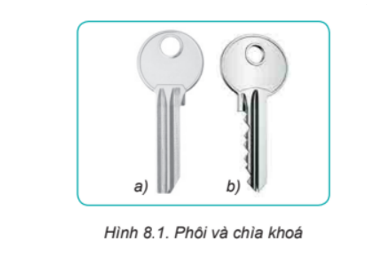 BÀI 8. GIA CÔNG CƠ KHÍ BẰNG TAY
NỘI DUNG BÀI HỌC
1. Dụng cụ gia công
I. Dụng cụ gia công cơ khí cầm tay
2. Dụng cụ đo và kiểm tra
1. Vạch dấu
2. Cắt kim loại bằng cưa tay
II. Một số phương pháp gia công cơ khí bằng tay
3. Đục kim loại
4. Dũa kim loại
I
BÀI 8. GIA CÔNG CƠ KHÍ BẰNG TAY
DỤNG CỤ GIA CÔNG CƠ KHÍ CẦM TAY
1. Dụng cụ gia công
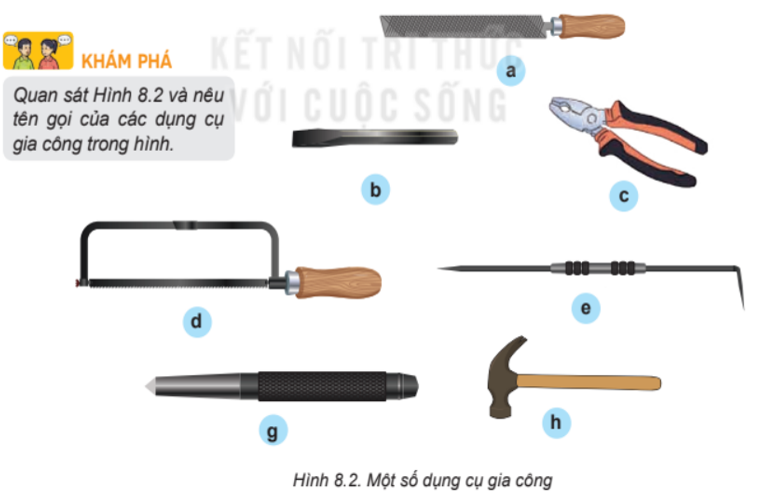 Dũa
Đục
Kìm
Mũi vạch
Cưa
Búa
Mũi đột
I
BÀI 8. GIA CÔNG CƠ KHÍ BẰNG TAY
DỤNG CỤ GIA CÔNG CƠ KHÍ CẦM TAY
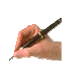 1. Dụng cụ gia công:
Cưa, đục, dũa, kìm, búa, mũi vạch, mũi đột…
2. Dụng cụ đo và kiểm tra
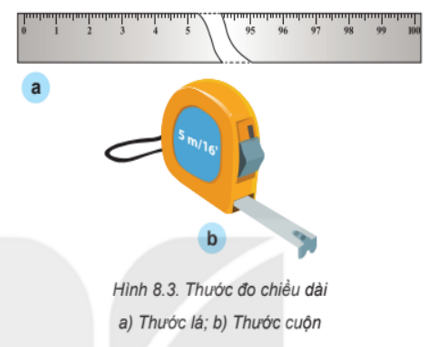 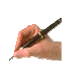 a) Thước lá
- Cấu tạo: Được chế tạo bằng thép hợp kim, ít giãn nở nhiệt và không gỉ.
+ Có chiều dày từ 0,9mm đến 1,5mm, chiều rộng từ 10 đến 25mm, chiều dài từ 150 đến 1000mm.
+ Các vạch trên thước cách nhau 1mm
- CD: Để đo độ dài của chi tiết hoặc xác định kích thước của sản phẩm
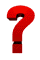 Để đo độ dài các chi tiết có kích thước lớn hơn 1000mm, người ta thường dùng thước nào?
Để đo độ dài các chi tiết có kích thước lớn hơn 1000mm, người ta thường dùng thước cuộn.
b) Thước cặp
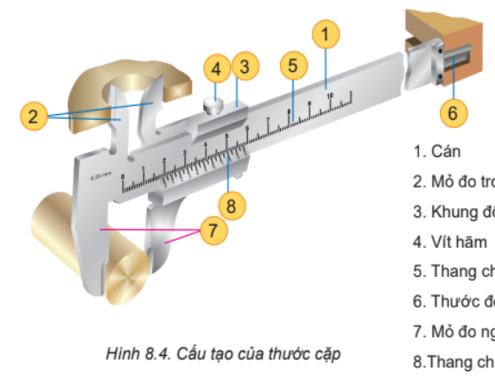 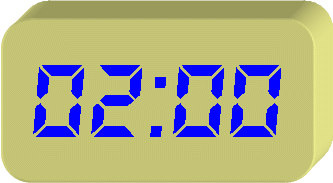 Phiếu học tập
Quan sát Hình 8.4 và nêu cấu tạo của thước cặp.
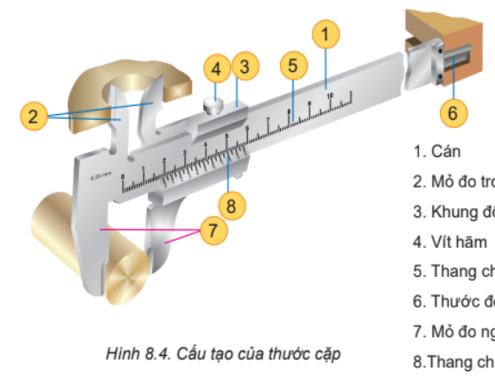 1. Cán.
2. Mỏ đo trong.
3. Khung động.
4. Vít hãm.
5. Thang chia độ chính.
6. Thước đo chiều sâu lỗ.
7. Mỏ đo ngoài.
8. Thang chia độ của du xích.
b) Thước cặp
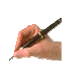 - Cấu tạo:
1. Cán.
2. Mỏ đo trong.
3. Khung động.
4. Vít hãm.
5. Thang chia độ chính.
6. Thước đo chiều sâu lỗ.
7. Mỏ đo ngoài.
8. Thang chia độ của du xích.
- CD: dùng để đo đường kính trong, đường kính ngoài và chiều sâu lỗ…với những kích thước không lớn lắm.
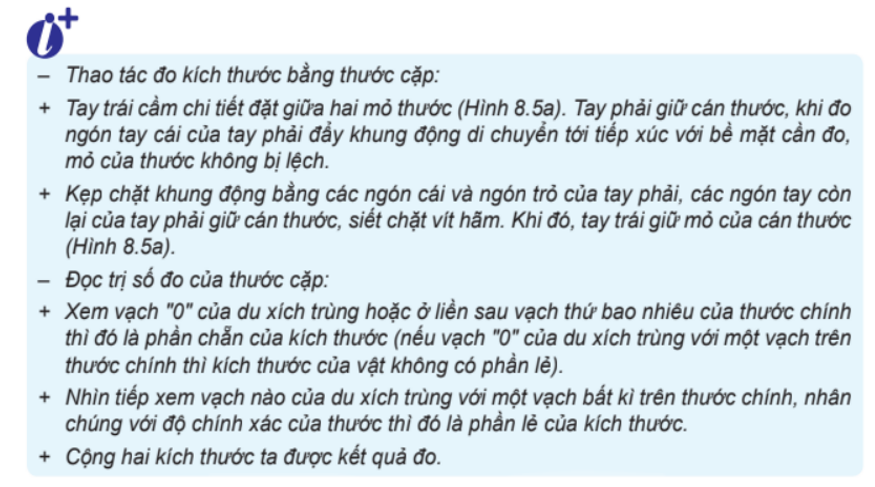 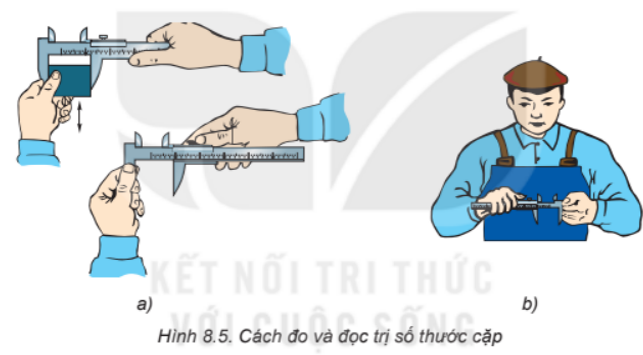 II
MỘT SỐ PHƯƠNG PHÁP GIA CÔNG CƠ KHÍ CẦM TAY
1. Vạch dấu
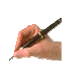 a. Khái niệm: Là xác định ranh giới giữa các chi tiết cần gia công với phần lượng dư hoặc xác định vị trí tương quan các bề mặt.
b. Kĩ thuật vạch dấu:
+ Chuẩn bị phôi và dụng cụ cần thiết.
+ Bôi phấn màu lên bề mặt của phôi.
+ Dùng dụng cụ đo và mũi vạch, mũi đột để lấy dấu lên phôi.
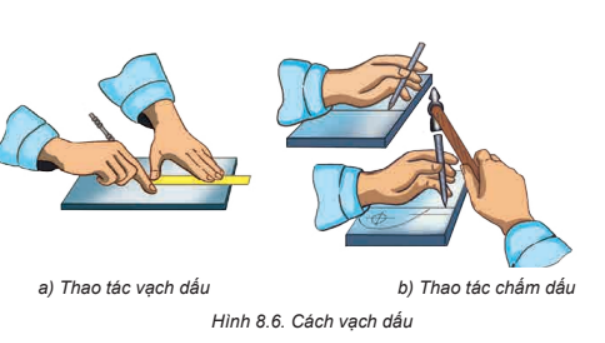 Nếu vạch dấu sai, sản phẩm gia công sẽ như thế nào?
Nếu vạch dấu sai, sản phẩm gia công sẽ sai số, sai tỉ lệ, dẫn tới hỏng sản phẩm.
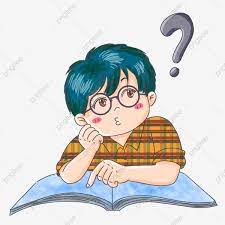 c. An toàn khi vạch dấu:
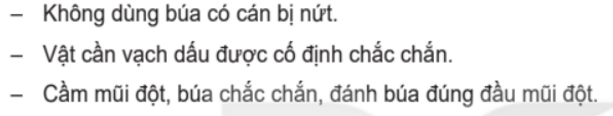 2. Cắt kim loại bằng cưa tay
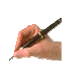 a. Khái niệm: Là một dạng gia công thô, dùng lực tác động làm cho lưỡi cưa chuyển động qua lại để cắt vật liệu.
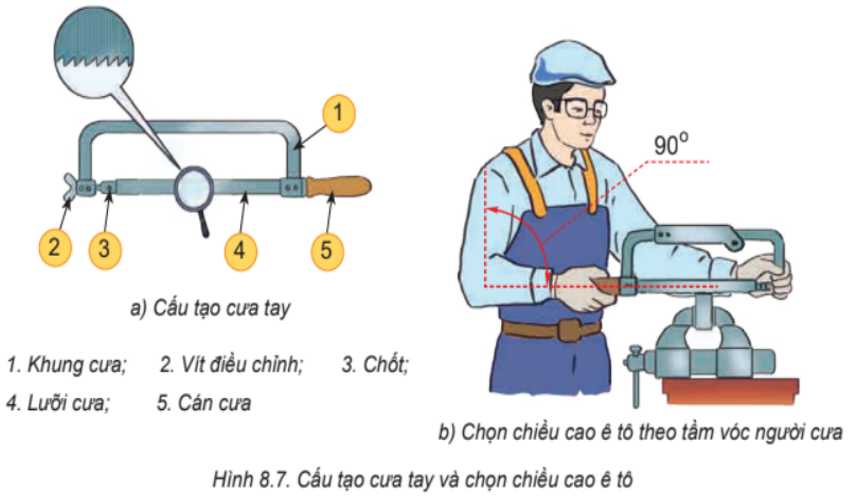 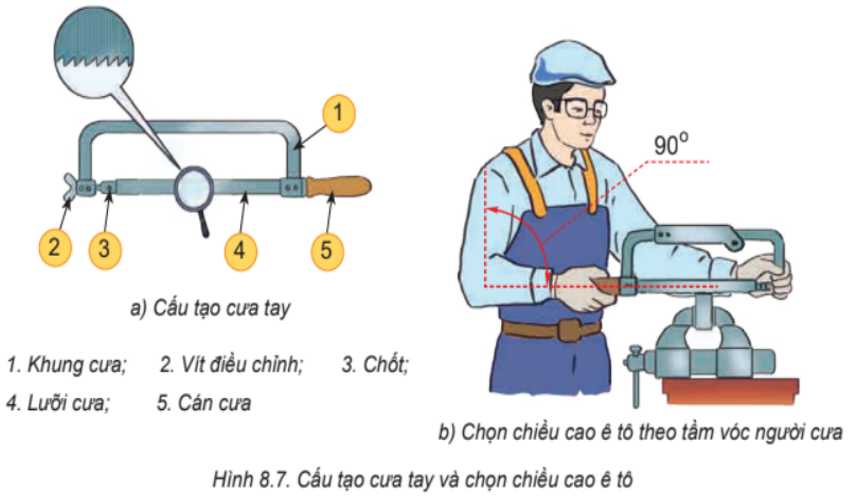 2. Cắt kim loại bằng cưa tay
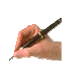 b. Kĩ thuật cưa:
+ Chuẩn bị:
- Lắp lưỡi cưa vào khung cưa sao cho các rang của lưỡi cưa hướng ra khỏi phía cán cưa.
- Lấy dấu trên phôi cần cưa.
- Chọn ê tô theo tầm vóc của người và gá chặt phôi lên ê tô.
+ Tư thế đứng và thao tác cưa: ….
+ Cách cầm cưa:…
+ Thao tác:…
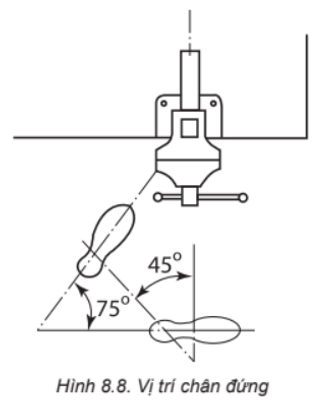 c. An toàn cưa:
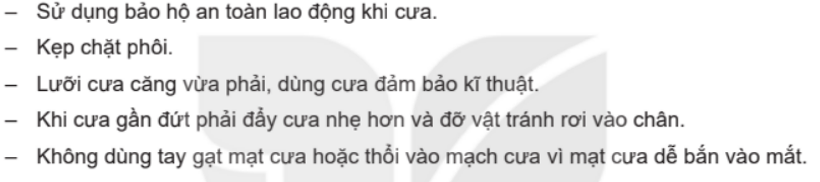 3. Đục kim loại
a. Khái niệm: Đục kim loại là bước gia công thô, thường được sử dụng khi lượng dư gia công lớn hơn 0,5mm.
b. Cấu tạo của đục: gồm đầu đục, thân đục và lưỡi cắt.
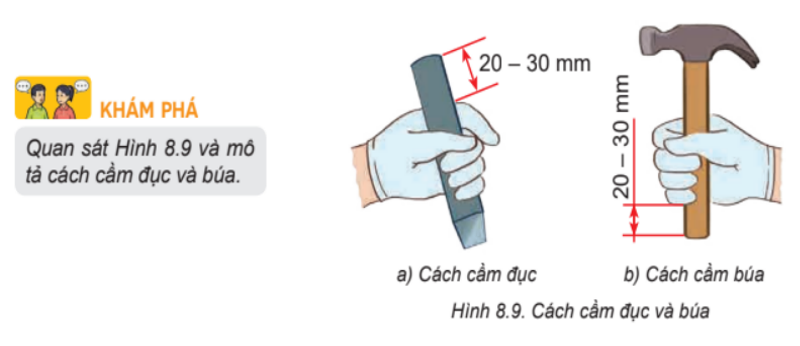 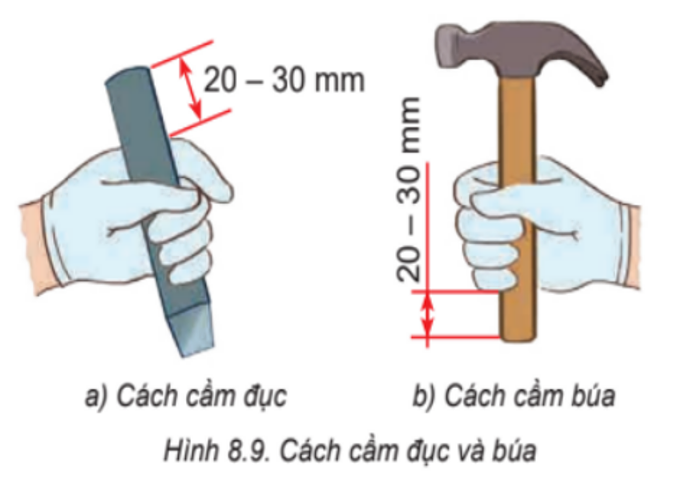 - Cách cầm đục: vị trí tay cầm cách đầu tròn của đục 20 - 30 mm; chụm tay cầm/giữ đục bằng ngón cái cùng ba ngón (ngón giữa, ngón áp út, ngón út) trong khi đó ngón cái cầm hờ
- Cách cầm búa: vị trí cầm cách đầu cán búa 20 - 30 mm; cầm búa theo cách nắm lòng bàn tay: giữ búa bằng ngón cái và 4 ngón còn lại
- Tay thuận cầm búa, tay còn lại cầm đục
c. Kĩ thuật đục:
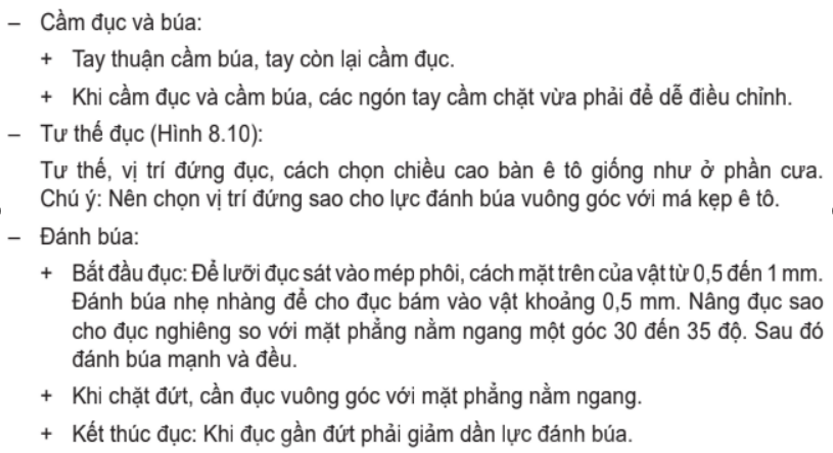 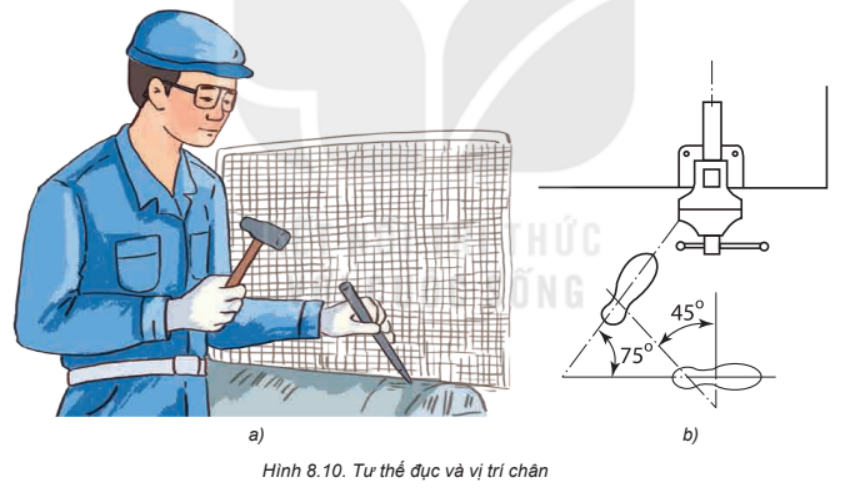 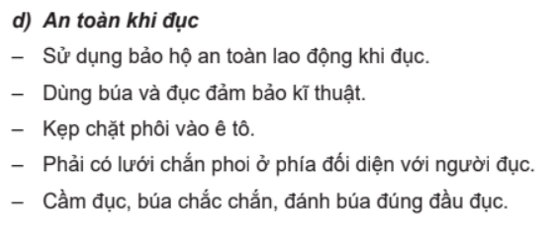 4. Dũa kim loại
a. Khái niệm: Dũa để làm mòn chi tiết đến kích thước mong muốn hoặc dùng dũa để tạo độ nhẵn, phẳng trên các bề mặt nhỏ.
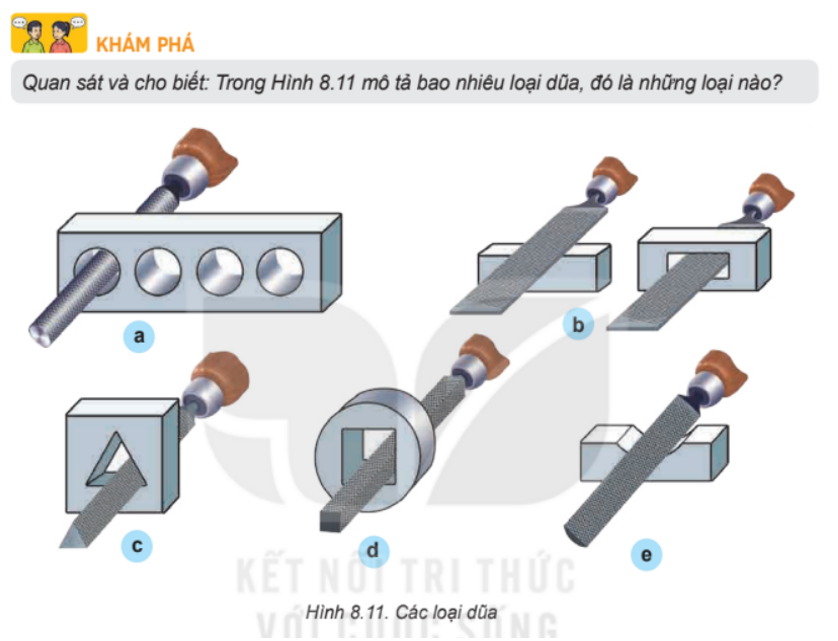 Dũa dẹt
Dũa tròn
Dũa vuông
Dũa bán nguyệt
Dũa tam giác
b. Kĩ thuật dũa:
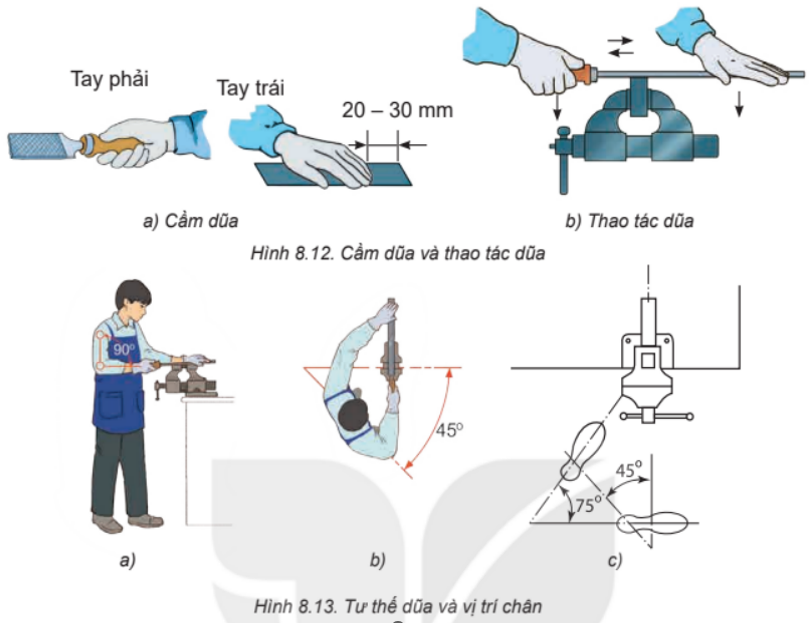 b. Kĩ thuật dũa:
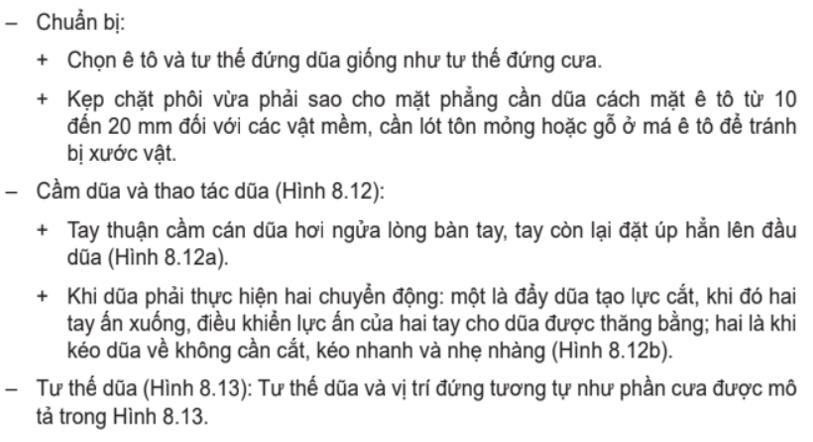 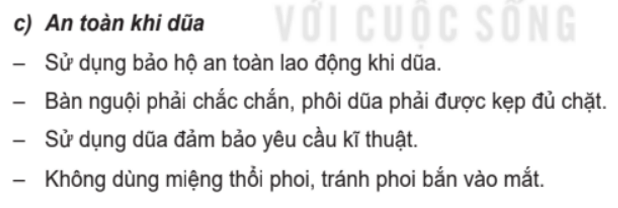 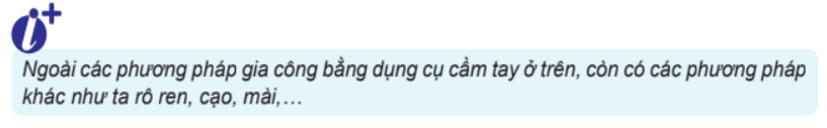 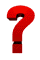 Trong quá trình dũa mà không giữ được giũa thăng bằng thì bề mặt dũa sẽ như thế nào?
bề mặt dũa sẽ không phẳng
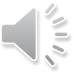 HỘP QUÀ BÍ ẨN
Trong mỗi hộp quà ẩn chứa một số điểm bí ấn. Các em hãy trả lời đúng các câu hỏi để nhận về phần quà cho mình nhé.
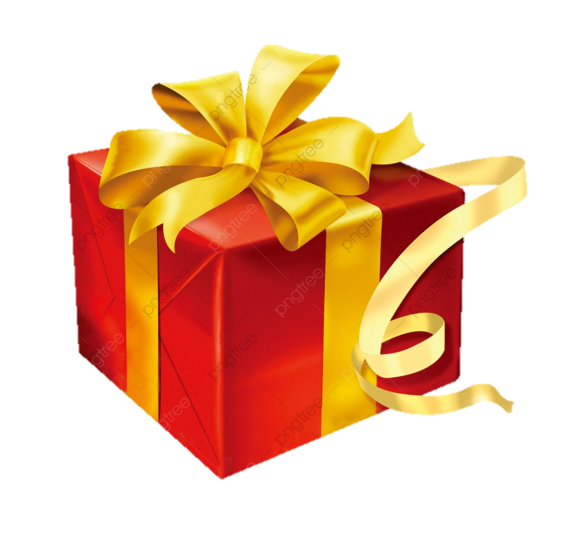 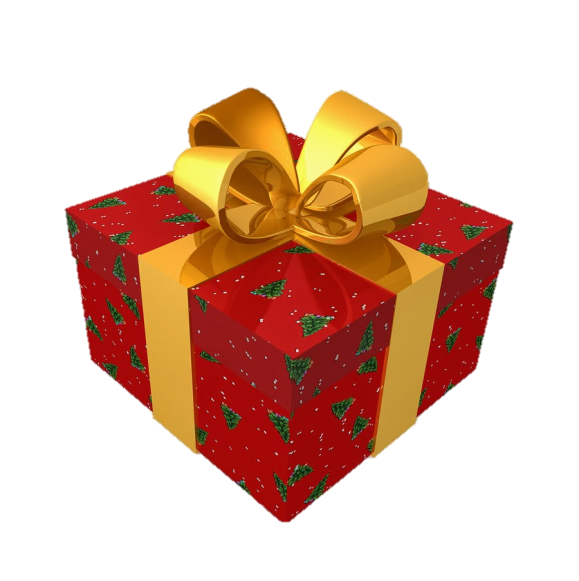 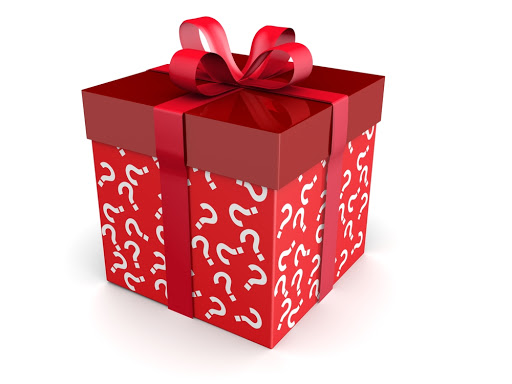 9 điểm
10 điểm
9 điểm
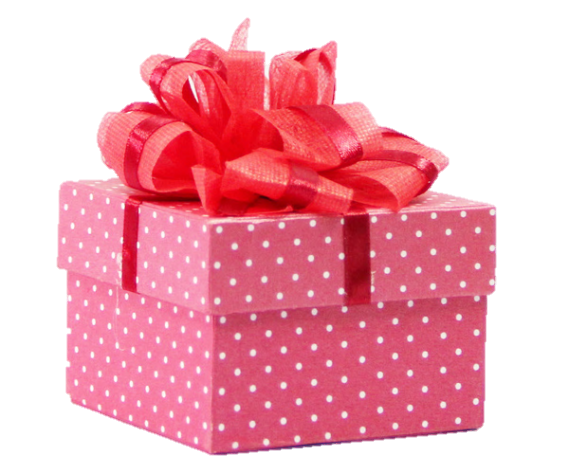 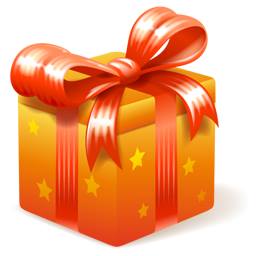 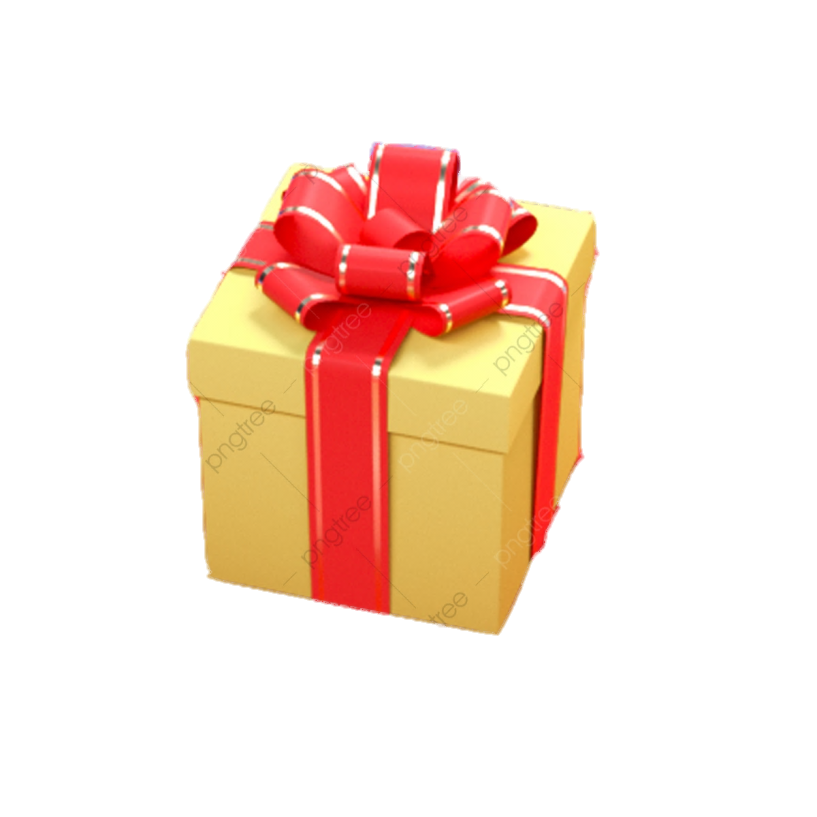 10 điểm
9 điểm
Hết Giờ
START
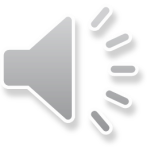 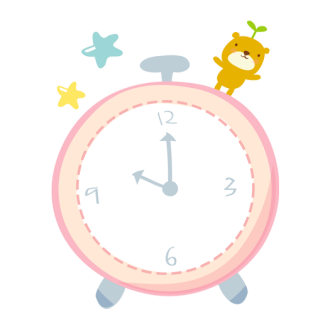 Câu 1: Dụng cụ nào dùng để tạo độ nhẵn, phẳng trên bề mặt vật liệu ?
12
3
9
6
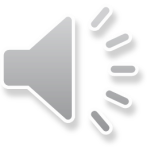 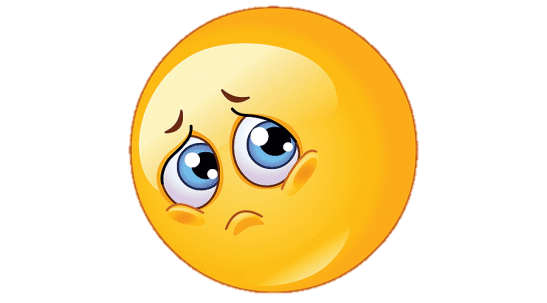 A:    Đục
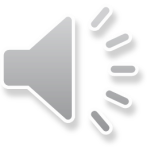 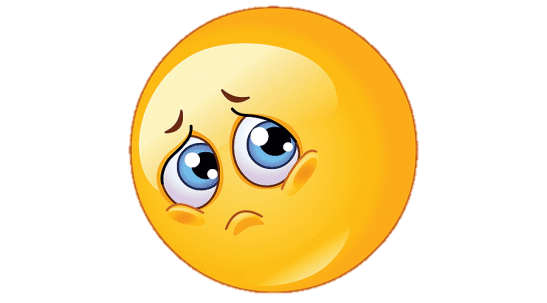 B:    Cưa
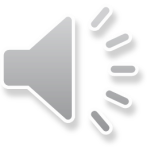 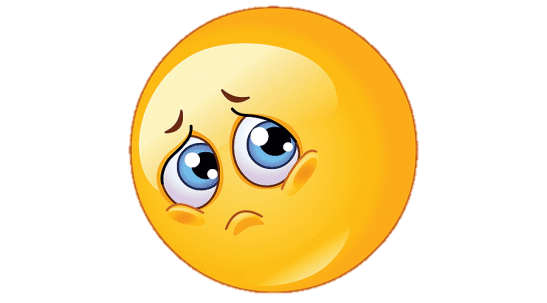 C:  Búa
CHÚC MỪNG
D:  Dũa
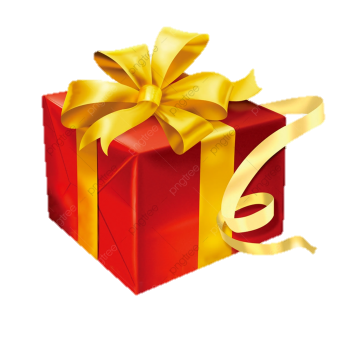 Hết Giờ
START
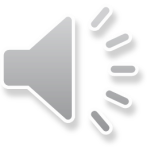 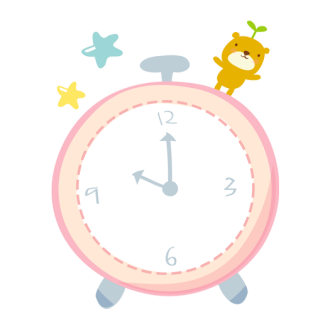 Câu 2: Đâu không phải dụng cụ đo và kiểm tra?
12
3
9
6
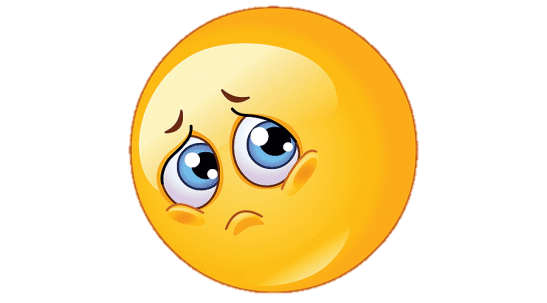 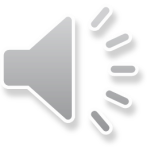 Thước lá
CHÚC MỪNG
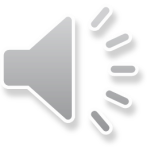 B.  Mũi vạch
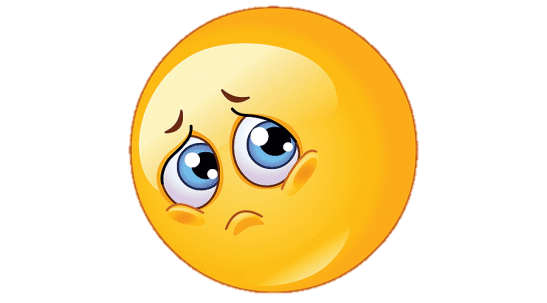 C.  Êke
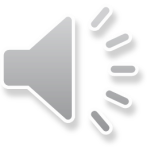 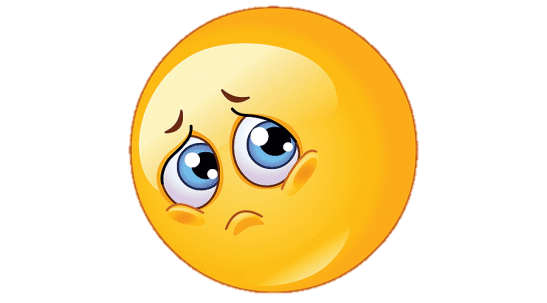 D.  Thước cặp
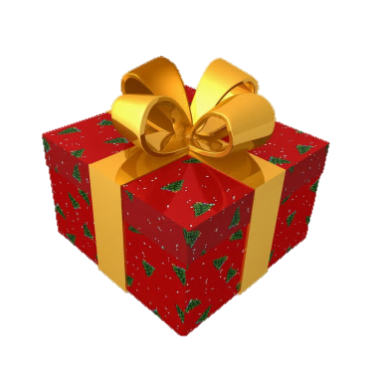 Hết Giờ
START
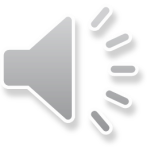 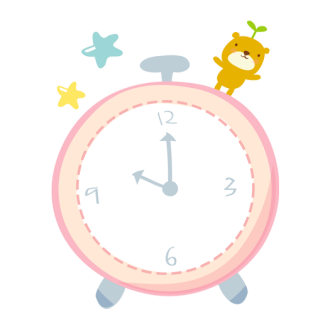 Câu 3: Dụng cụ gia công là:
12
3
9
6
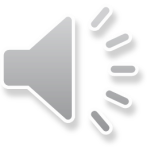 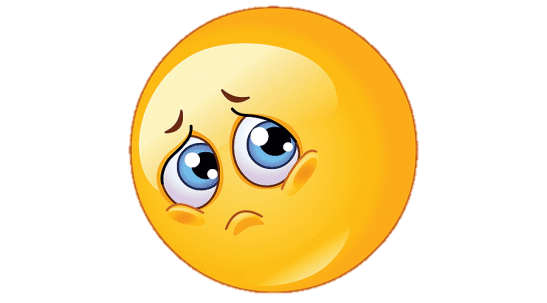 A:  Thước cuộn.
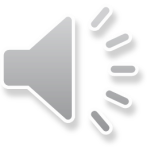 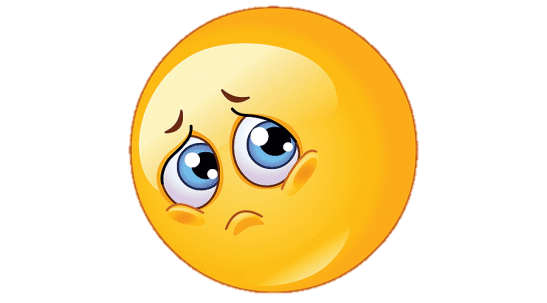 B:  Thước lá
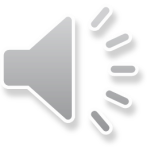 CHÚC MỪNG
D:  Cưa
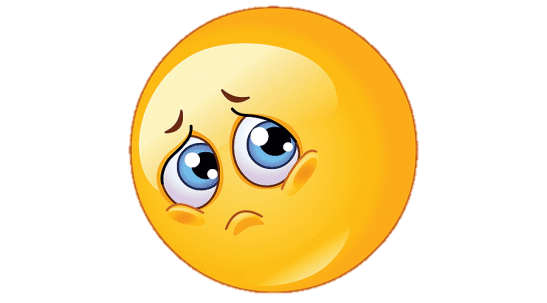 C: Tua vít
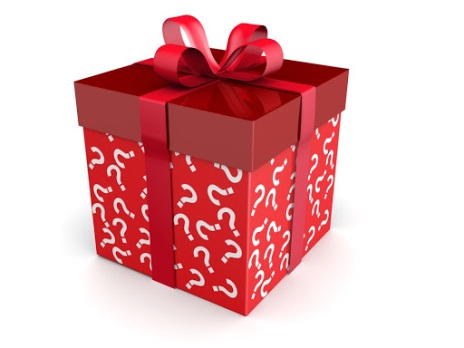 Hết Giờ
START
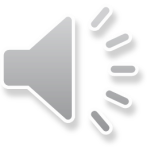 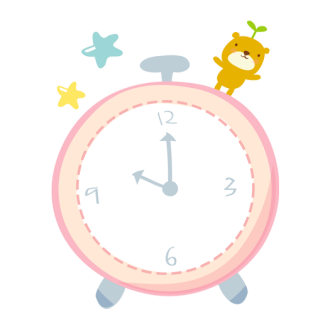 12
3
9
6
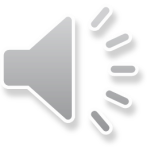 CHÚC MỪNG EM NHẬN ĐƯỢC MỘT TRÀNG PHÁO TAY
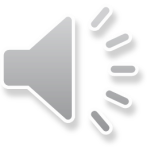 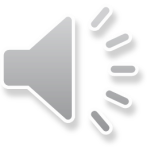 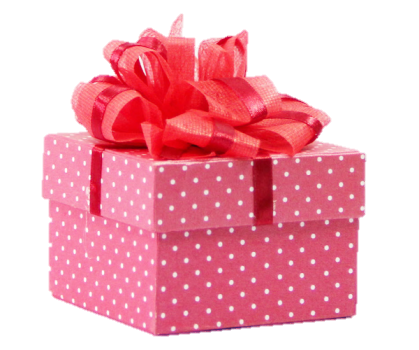 Hết Giờ
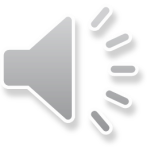 START
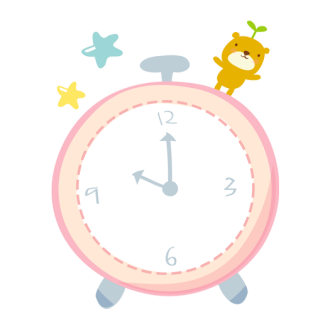 Câu 5: Khi cầm đục cần để đầu đục cách ngón tay trỏ một khoảng bao nhiêu ?
12
3
9
6
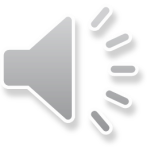 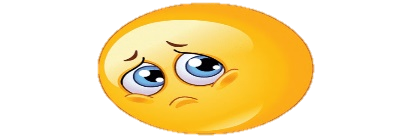 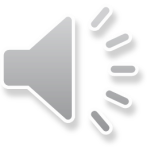 A:      10 – 15 cm
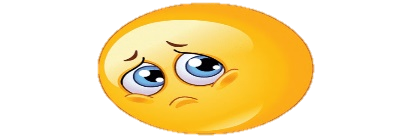 B:    10 – 20 mm
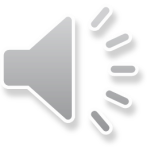 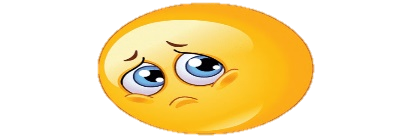 C:   20 – 30 cm
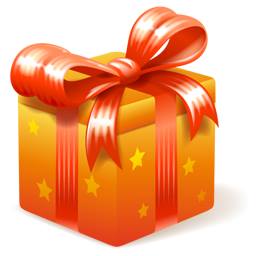 CHÚC MỪNG
D:   20 – 30 mm
Hết Giờ
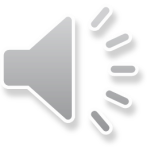 START
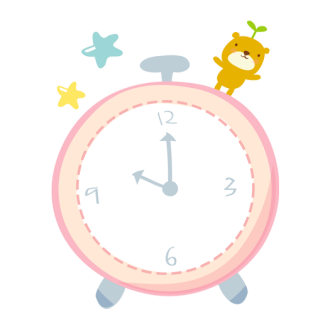 Câu 6: Cấu tạo cưa tay không có bộ phận nào ?
12
3
9
6
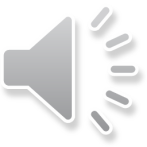 CHÚC MỪNG
A:  Ổ trục
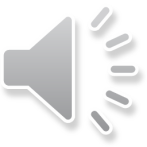 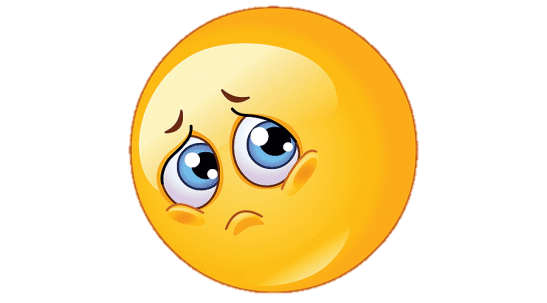 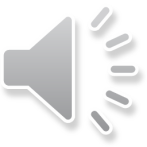 B:  Chốt
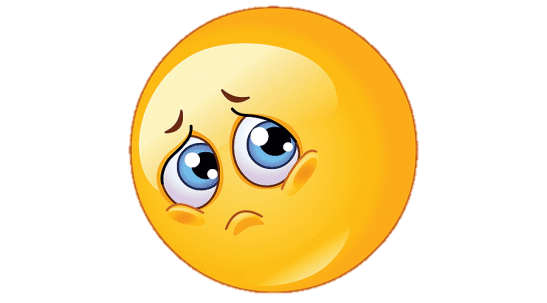 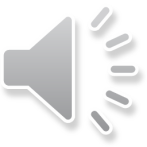 C:  Khung cưa
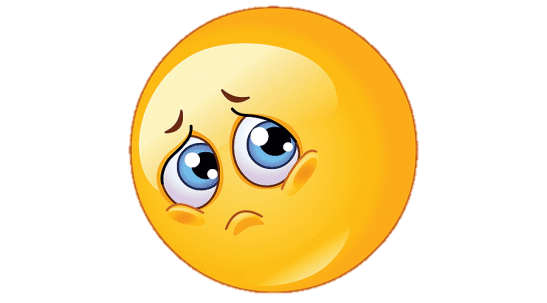 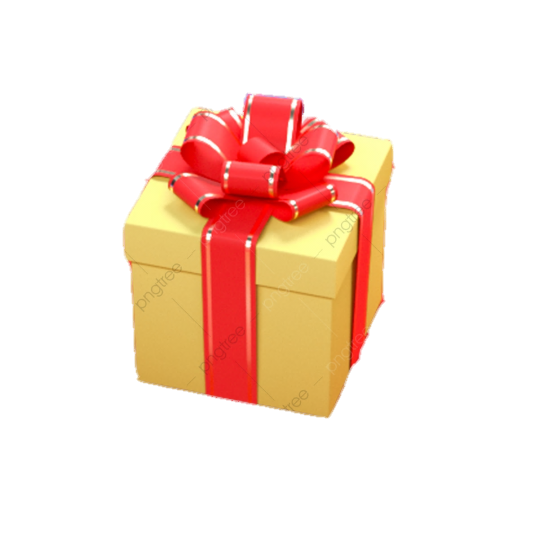 D:  Lưỡi cưa
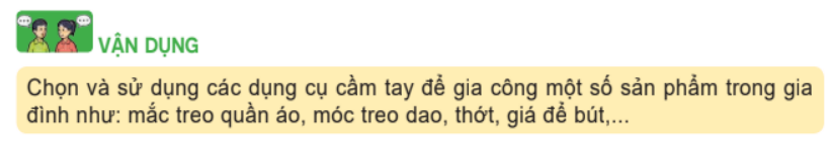 HƯỚNG DẪN VỀ NHÀ
01
02
03
Ôn tập kiến thức đã học
Hoàn thành bài tập vận dụng
Xem trước nội dung bài 9 SGK
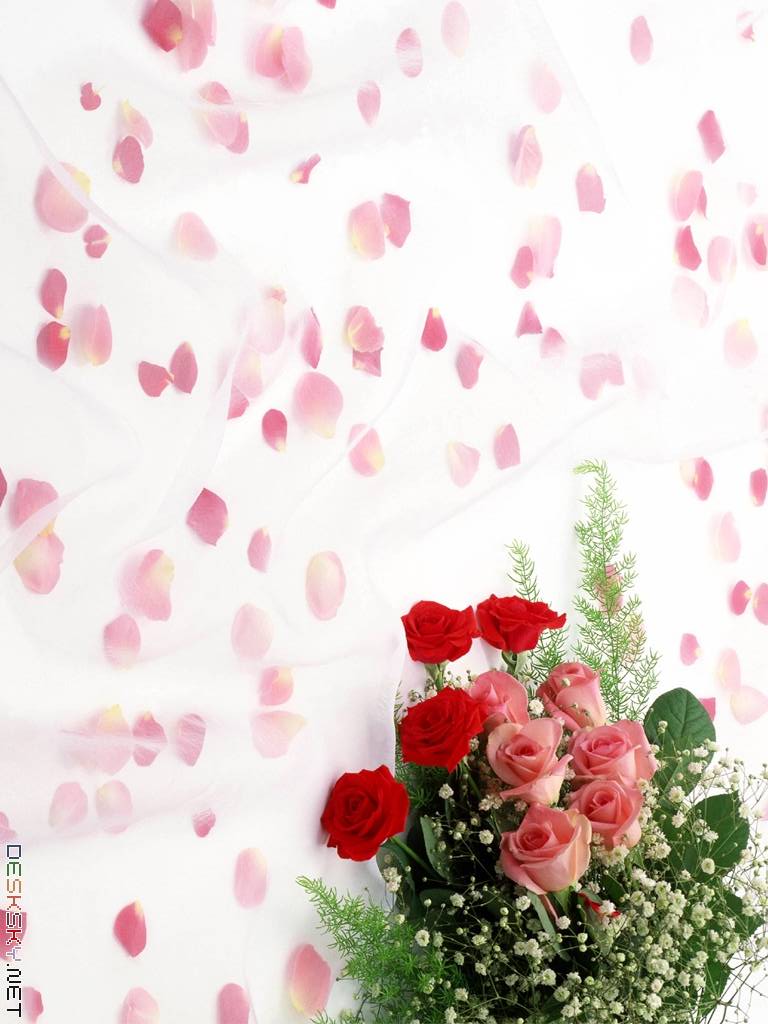 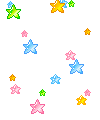 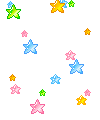 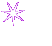 Giờ học đã kết thúc
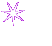 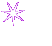 CHÚC CÁC EM CHĂM NGOAN HỌC GIỎI!
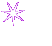 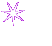 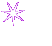 Design by: Nguyễn Thị Hiên THCS Chi Lăng Quế Võ Bắc Ninh